Candy Crush Killer
Boyer Alexandre
Bullat Théo
Ralite Jérôme
Raymond Nicolas
Ribière Laurent

Encadré par  M. Laffont, enseignant à Polytech 		    	    M. Kauffmann, enseignant à l’IUT
IUT Informatique de Clermont-ferrand 2014/2015
1
Réalisation de l’application Candy Crush Killer
Qu’est-ce que Candy Crush Killer ?

Programme destiné à aider l'utilisateur pour le traitement d'une tâche précise

Résolution automatique de jeux chronophages : Candy Crush Saga
IUT Informatique de Clermont-ferrand 2014/2015
2
Candy Crush Saga
Créé en 2012 par King

Système de jeu simple et intuitif
IUT Informatique de Clermont-ferrand 2014/2015
3
Problématique

Comment résoudre les grilles du jeu Candy Crush Saga automatiquement grâce à une application Android ?
IUT Informatique de Clermont-ferrand 2014/2015
4
PLAN
1 – Présentation du projet
2 – Travail réalisé
3 – Bilan                 
4 – Conclusion
IUT Informatique de Clermont-ferrand 2014/2015
5
1 – Présentation du projet
A – Les objectifs du projet

B – Les intérêt

C – La procédure de travail
IUT Informatique de Clermont-ferrand 2014/2015
6
A – Les objectifs du projet
Reprendre le projet commencé l'année dernière

Créer une application Android qui filmera un écran de pc affichant une grille de jeu, l'application analysera la grille et donnera au pc les meilleurs coups à jouer
IUT Informatique de Clermont-ferrand 2014/2015
7
B- Les intérêts
Reprendre un projet déjà existant 

Langages utilisés
Java sous Android
Java Swing
IUT Informatique de Clermont-ferrand 2014/2015
8
Le travail de groupe
Synchronisation des travaux
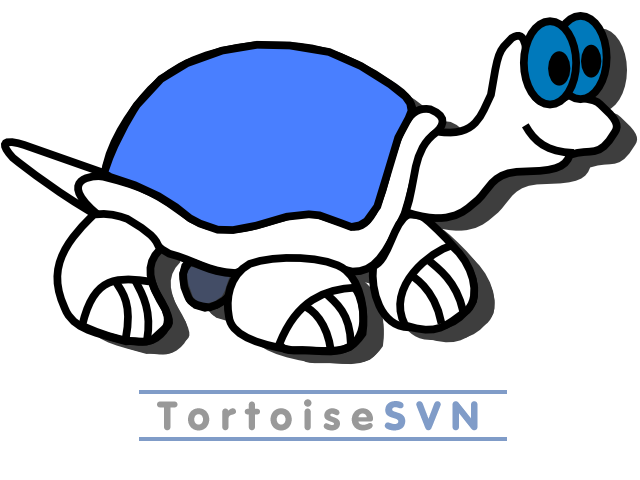 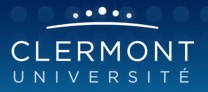 IUT Informatique de Clermont-ferrand 2014/2015
9
C – La procédure du travail
Etude et lecture 
  du travail réalisé et restant à faire

Découpe du projet en 4 grandes parties:
IUT Informatique de Clermont-ferrand 2014/2015
10
Distribution du travail
Capture et traitement de la grille de jeu

Reconnaissance des bonbons 

Analyse du meilleur coup

Dialogue entre l’application et l’ordinateur
IUT Informatique de Clermont-ferrand 2014/2015
11
Diagramme de Gantt
IUT Informatique de Clermont-ferrand 2014/2015
12
Installation et étude du projet
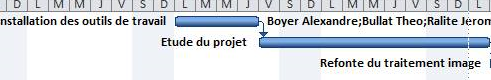 IUT Informatique de Clermont-ferrand 2014/2015
13
Répartition du travail
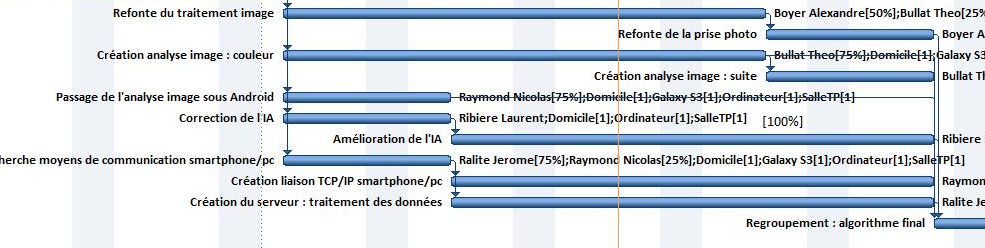 IUT Informatique de Clermont-ferrand 2014/2015
14
2 – Travail réalisé
A - Capture et traitement de la grille 

B - Reconnaissance des bonbons 

C - Analyse du meilleur coup

D – Dialogue entre l’application et l’ordinateur
IUT Informatique de Clermont-ferrand 2014/2015
15
A - Capture et traitement de la grille de jeu
Obtenir une image  la plus net possible


Résoudre le problème de perspective
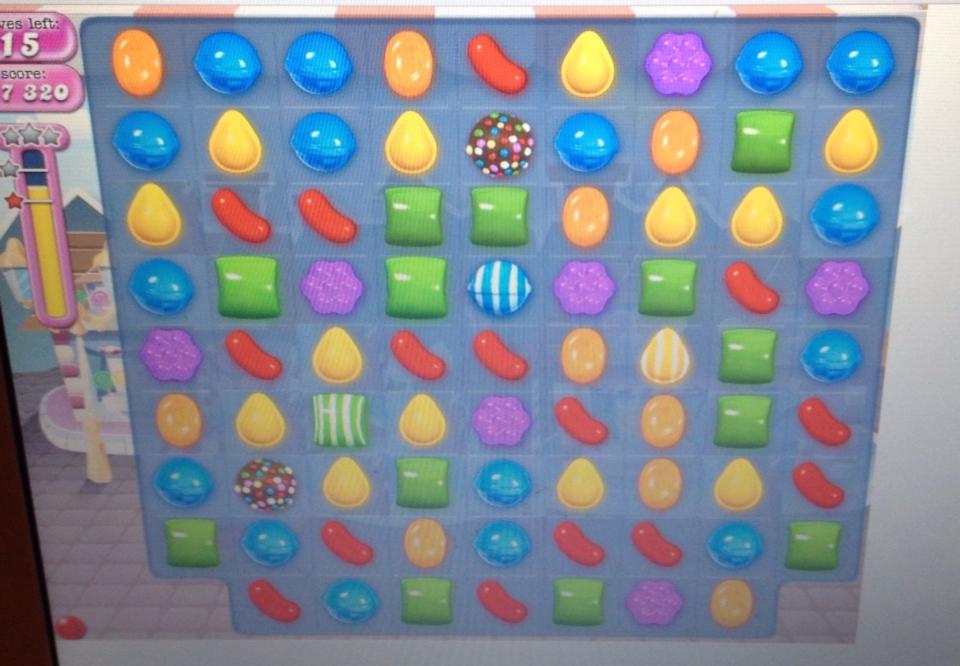 IUT Informatique de Clermont-ferrand 2014/2015
16
A - Capture et traitement de la grille du jeu
Interface simple et intuitive

Seule interaction avec l’utilisateur

Mémorisation des actions de l’utilisateur
IUT Informatique de Clermont-ferrand 2014/2015
17
B - Reconnaissance des bonbons
Forte dégradation due à la prise d’une photo d’écran
IUT Informatique de Clermont-ferrand 2014/2015
18
B - Reconnaissance des bonbons
Création d’une plage de couleur

Découpage suivant le système RGB
IUT Informatique de Clermont-ferrand 2014/2015
19
B - Reconnaissance des bonbons
Découpage pixel par pixel

Formation d’un histogramme

Création d’une matrice avec la couleur de chaque bonbon
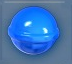 IUT Informatique de Clermont-ferrand 2014/2015
20
C - Analyse du meilleur coup
Reconnaitre tous les coups jouables

Donner un score à chaque coup

Envoi des coordonnées des deux bonbons à permuter
IUT Informatique de Clermont-ferrand 2014/2015
21
D - Dialogue entre l’application et l’ordinateur
IUT Informatique de Clermont-ferrand 2014/2015
22
Dialogue entre l’application et l’ordinateur
Création d’une grille de repérage du jeu

Connexion de l’application à l’ordinateur par Bluetooth

Envoi d’un message pour recommencer
IUT Informatique de Clermont-ferrand 2014/2015
23
Bilan
Meilleure gestion des problèmes techniques et logistiques

Approfondissement du mode de travail en équipe

Difficultés liées à la reprise d’un travail déjà entamé
IUT Informatique de Clermont-ferrand 2014/2015
24
Conclusion
IUT Informatique de Clermont-ferrand 2014/2015
25
Merci !
26
IUT Informatique de Clermont-ferrand 2014/2015